How to wow your students
How to wow your students
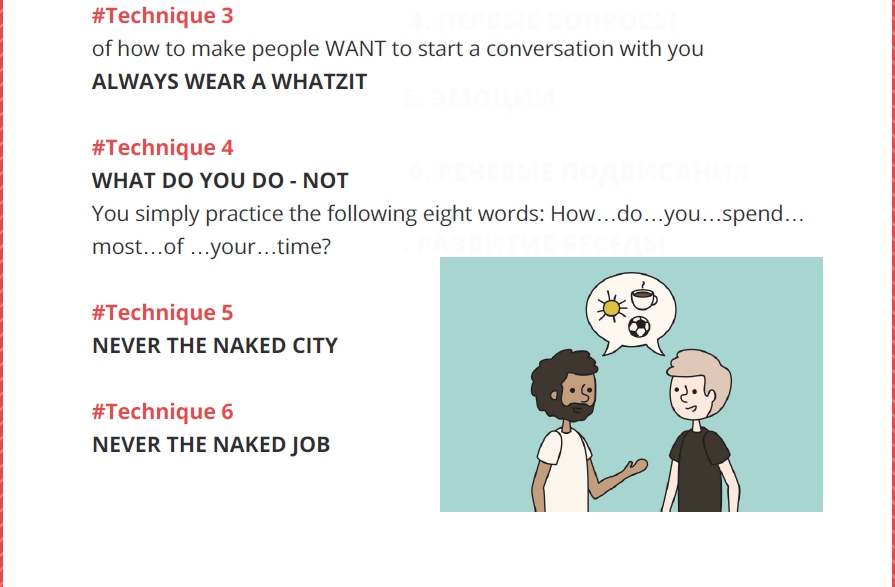 Слова. Words don’t come easy to me
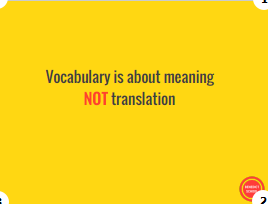 Частотные слова   1-2
Глаголы                  1-2
3.Частотные фразы  2-3
4.Словообразование3-4
5.Фразовые глаголы 4-5
Пять техник расширения словарного запаса
Контекстный подход (Extra English, DivEng)
Визуально-кинестетический
Эмоции (Extra English, DivEng)
Не учи то, что можно понять (английский- это система. 3 времени, 3 основных глагола, 3 окончания)
5. Эффект подмены ( Привязывай новые знания к старым увлечениям)
С какими языковыми материалами работать?
Диалоги (главное озвученные- Extra English, DivEng) 
Песни
Подкасты  https://vk.com/@benedict_club-top-10-podkastov-dlya-izucheniya-angliiskogo      
Адаптированные и неадаптированные книги
Видео – лекции ( в первую очередь TED    от англ. technology, entertainment, design) 
Интервью
Ток-шоу, реалити шоу
Новости
Сериалы Фильмы
Грамматика- инструмент с помощью которого вы доносите смысл до вашего собеседника.
Грамматика в английском- это набор конструкций (паттернов), в которых зашифрованы  смыслы. Смыслы которые соотносятся с их (носителей) пониманием мира, их видением мира. 
Учитесь сопоставлять конструкции с их смыслами - эмоциями и сценариями, которые они передают.
Тренируйтесь узнавать зашифрованные смыслы, начинайте самостоятельно шифровать смыслы в грамматические конструкции.
Грамматика- инструмент с помощью которого вы доносите смысл до вашего собеседника.
Тогда грамматика превращается не в набор правил, а в набор действий. Вы становитесь “выбирателем” того: что вы хотите донести до собеседника, что  хочет услышать ваш собеседник
Тогда вы перестаете зубрить  правила
Вы начинаете учиться думать на английском (их мыслями, их эмоциями, их конструкциями)
Вы познаете как язык отражает картину мира говорящего, менталитет нации.
I can do it         I will do it          I’m going to do it       I’m doing it   
   I’ve done it
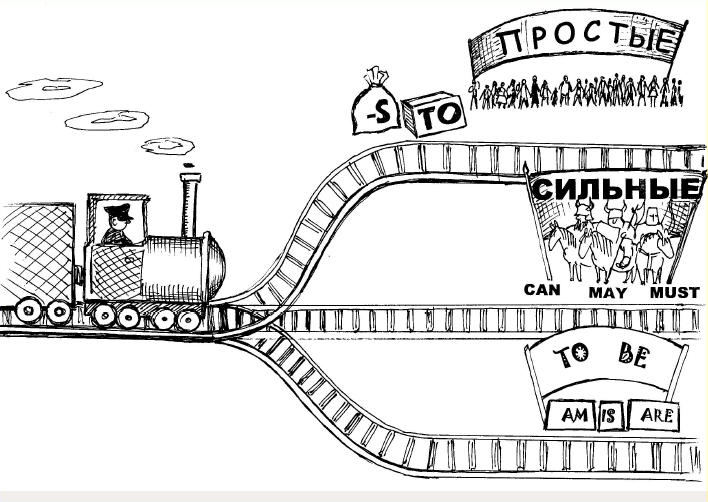 Energy/кураж
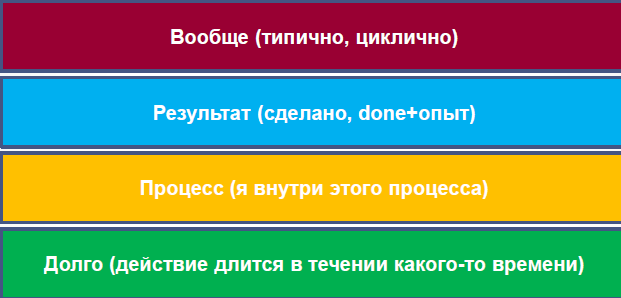 5 ТИПОВ
https://vk.com/extraenglish_nsk
https://vk.com/extraenglish_nsk
DivEng
Bubba’s Food
https://vk.com/mishkie
https://effortlessenglishclub.com/
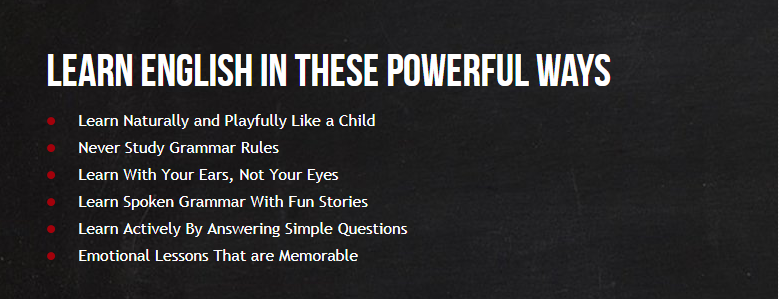 https://vk.com/trendy.english
https://vk.com/id438426825
https://fabula-russia.ru/
https://kespa.ru/
https://kespa.ru/
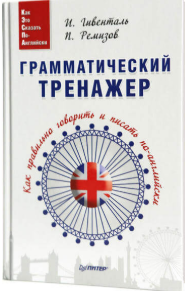 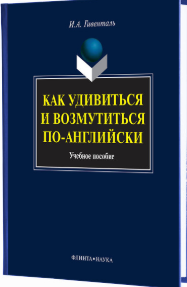 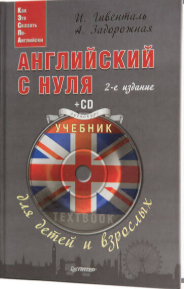 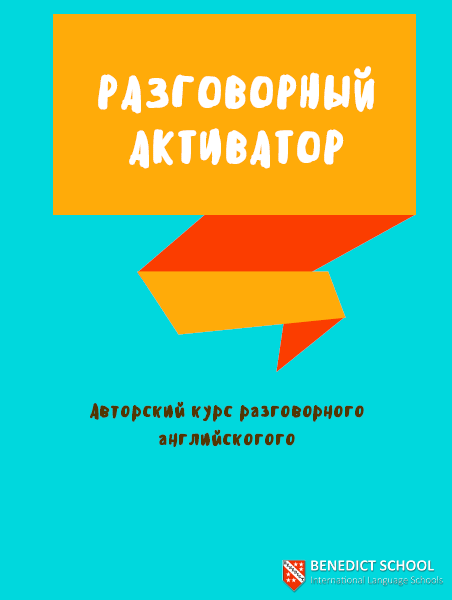 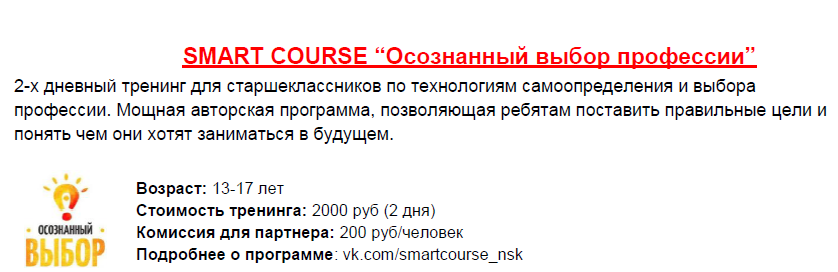